Тема урока
Классика и современность
Что означает слово «классика»?
Классика (от лат. сlassicus – совершенный, образцовый, первоклассный) – это такие произведения искусства, которые независимо от того, когда они были написаны, являются лучшими, продолжают волновать многие поколения людей.
Кто был хорошим современником своей эпохи, тот имеет наибольшие шансы оказаться современником многих эпох будущего.
А.В.Луначарский
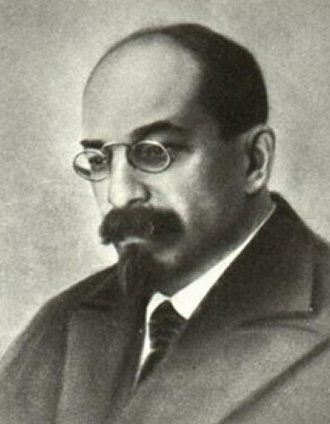 Анатолий Васильевич Луначарский (1875-1933) — русский советский писатель, общественный и политический деятель, переводчик, публицист, критик, искусствовед.
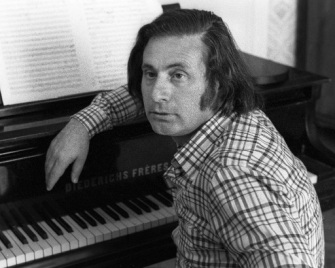 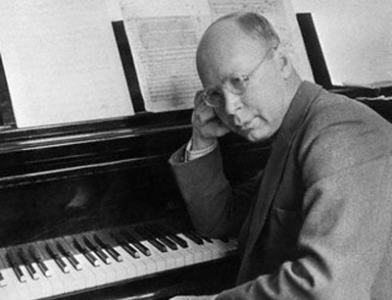 Альфред Шнитке (1934-1998)
Сергей Прокофьев (1891-1953)
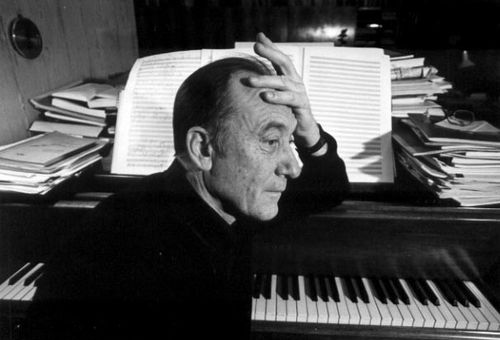 Родион Щедрин (р. 1932)
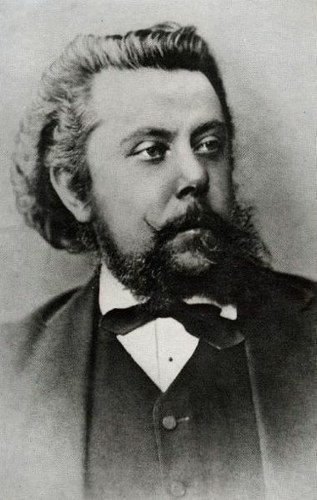 Вступление
«Рассвет на Москве-реке» к опере «Хованщина» 
М.П.Мусоргского
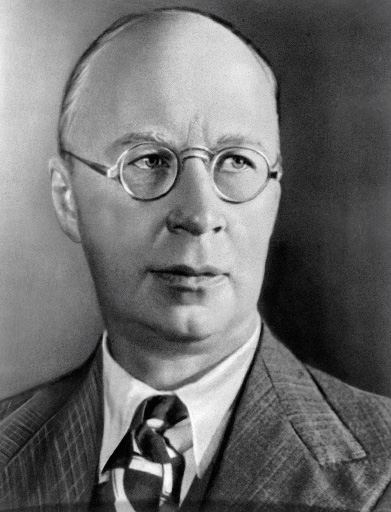 Фрагмент «Монтекки и Капулетти» 
из балета 
С.С.Прокофьева
«Ромео и Джульетта»
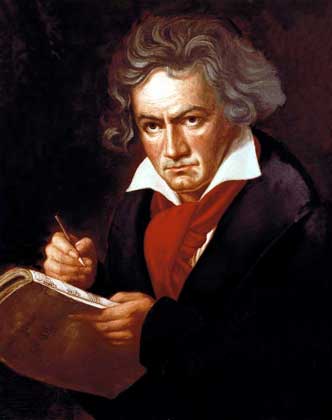 Начало увертюры «Эгмонт»
Л.Бетховена
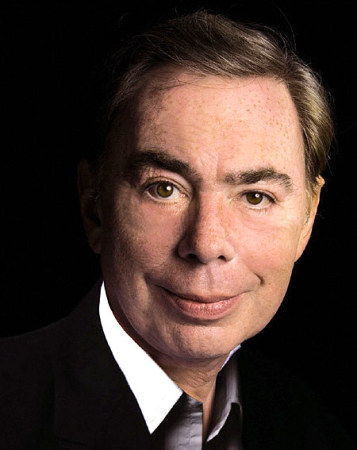 Ария 
«Память» 
из мюзикла «Кошки» 
Э.-Л.Уэббера
Классика жанра
Классическими называют произведения разных жанров: джазовой, эстрадной, рок-музыки.
Стиль (от греч. stylos, буквально – палочка для письма) означает почерк, в том числе и авторский, совокупность    характерных черт, приемов, способов, особенностей творчества
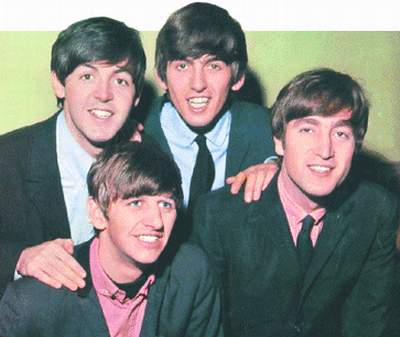 «Битлз» 
классика 
рок-музыки
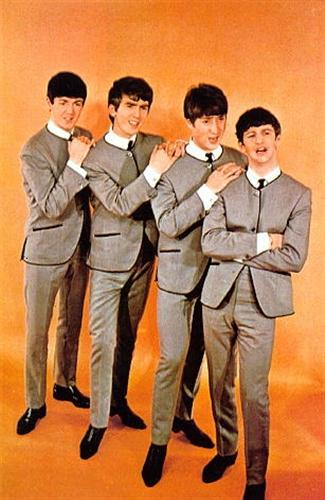 The Beatles были популярной рок-группой из Ливерпуля ( Англия), которая сформировалась в  1959 году.
ДостиженияПесня «Yesterday» Пола Маккартни из альбома «Help!»,  уже через два года была записана более тысячи раз, что является рекордом «Гиннесса».Группа внесла  неоценимый вклад в развитие рок-музыки. Ансамбль не только изменил её, но и достиг беспрецедентной популярности, благодаря чему  «The Beatles» стали одним из самых ярких феноменов мировой культуры XX века, продав по всему миру более 1 миллиарда пластинок.«Битлз» считается величайшей группой всех времён и народов.Телевизионное шоу Эда Салливана с «The Beatles» (1964) собрало 73 000 000 зрителей.Группа «The Beatles» получила звезду на аллее славы в Голливуде за достижения и вклад в области музыки.
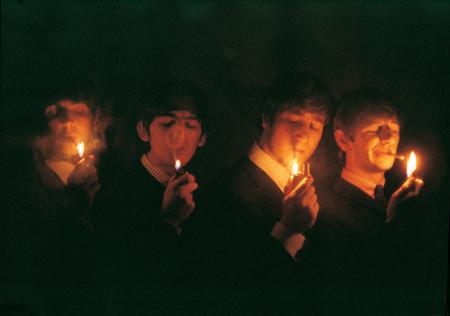 Господь наделил этих острых на язык ирландцев удивительной музыкальностью. Не получив никакого музыкального образования, не зная нот, они поднялись до вершин исполнительского и композиторского искусства.
В 1965 году имена битлов были внесены в 
Британскую энциклопедию.
Никакие, даже самые вдохновенные слова о музыке не могут дать представление обо всем ее неисчерпаемом богатстве. Никакие слова не могут оказать на душу слушателя того воздействия, которое производит сама музыка… Чтобы  узнать и любить музыку, недостаточно читать о ней. Надо ее слушать.
Д.Д.Шостакович
Дмитрий Дмитриевич Шостакович 
(1906—1975) 

советский композитор, пианист, педагог и общественный деятель. Народный артист СССР (1954), Герой социалистического труда (1966). Лауреат пяти Сталинских премий и одной Государственной премии СССР.
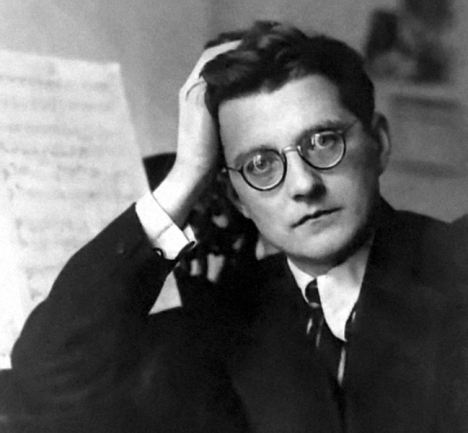 СПАСИБО ЗА ВНИМАНИЕ
Интернет-ресурсы:
1.http://classic-music.ru 2.http://ru.wikipedia.org